Бороздиновская сельская библиотека
День семьи
Подготовила Перфильева Т.В.
Наши читающие семьи
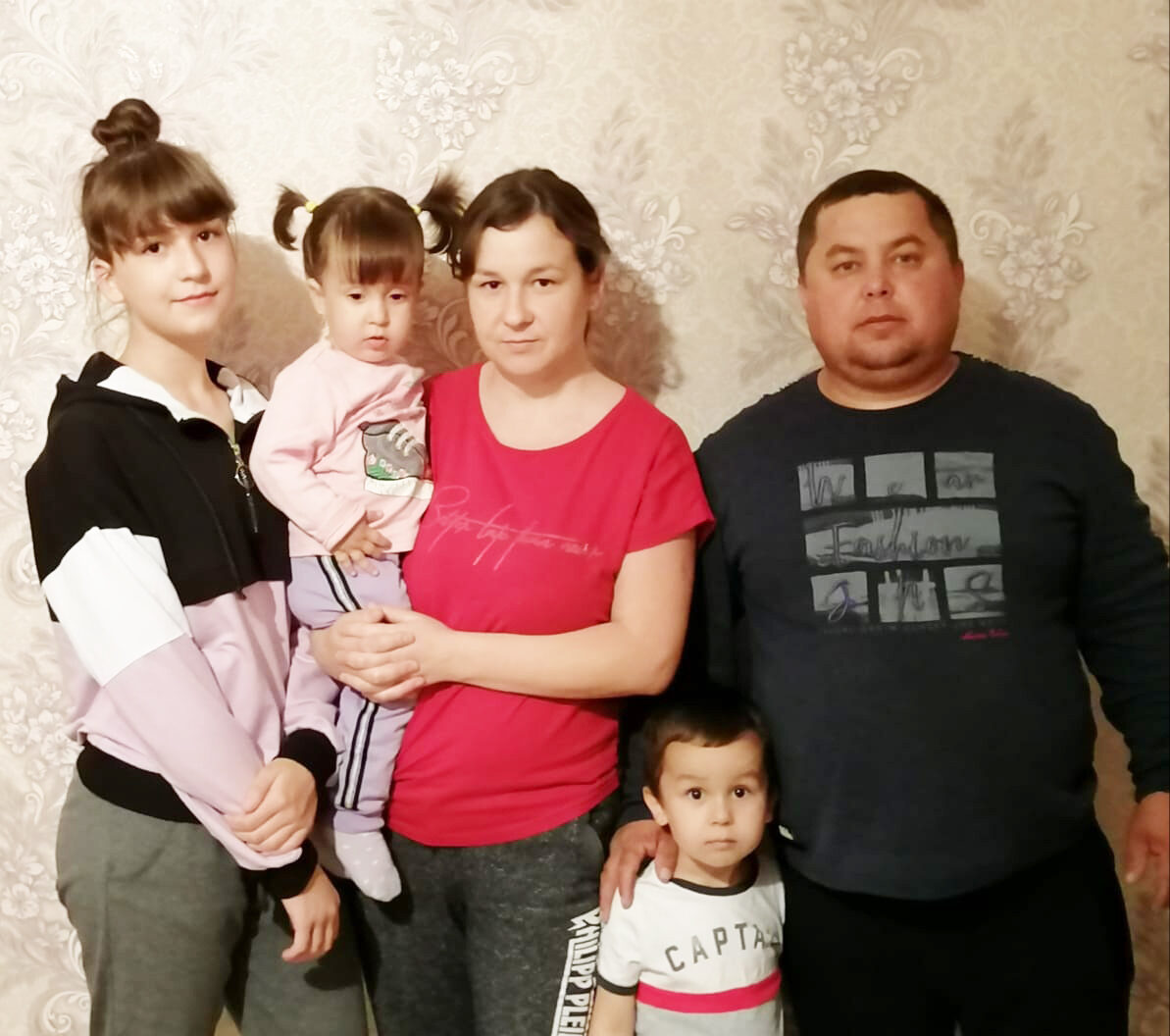 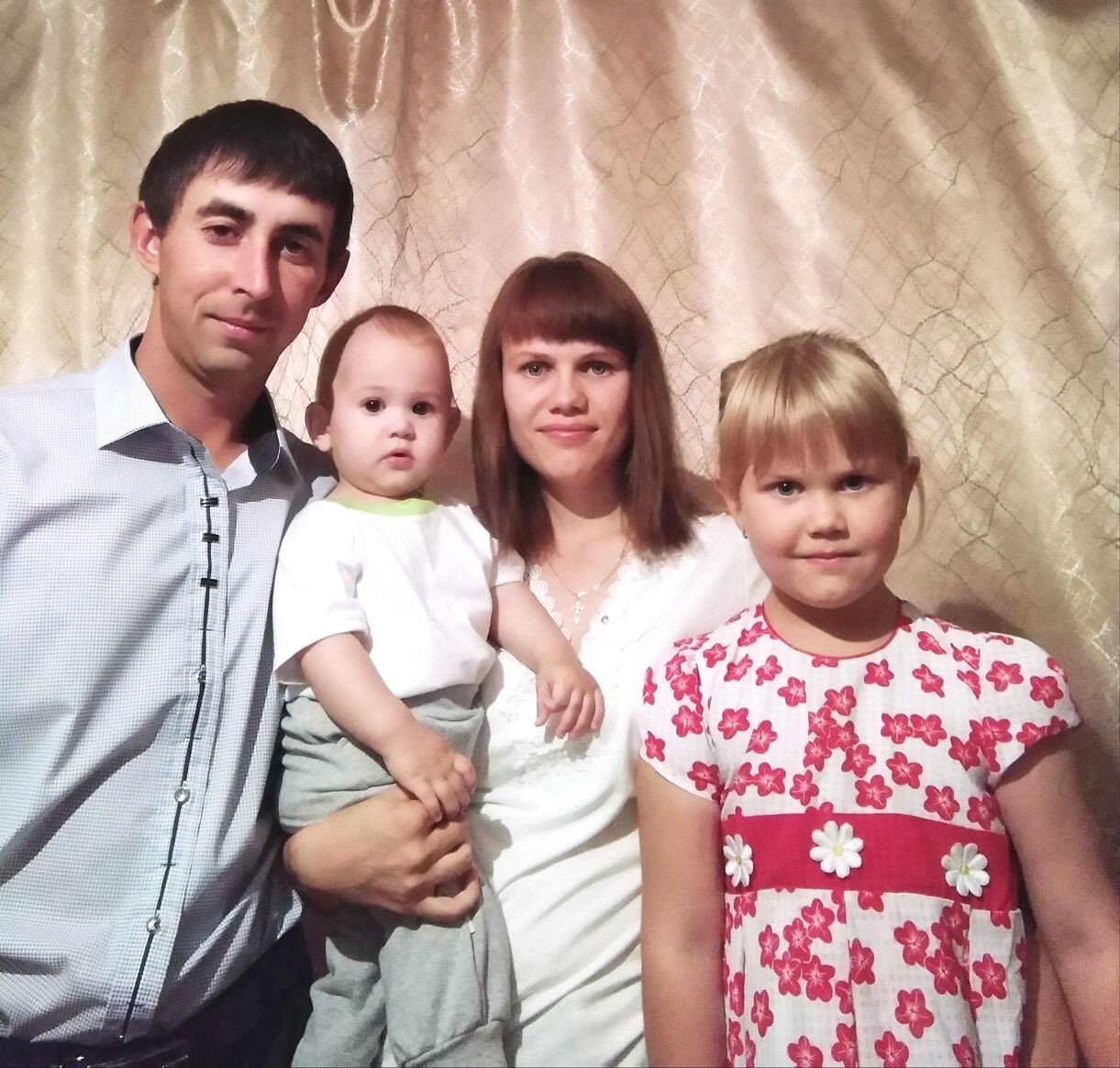 Дома лучше!
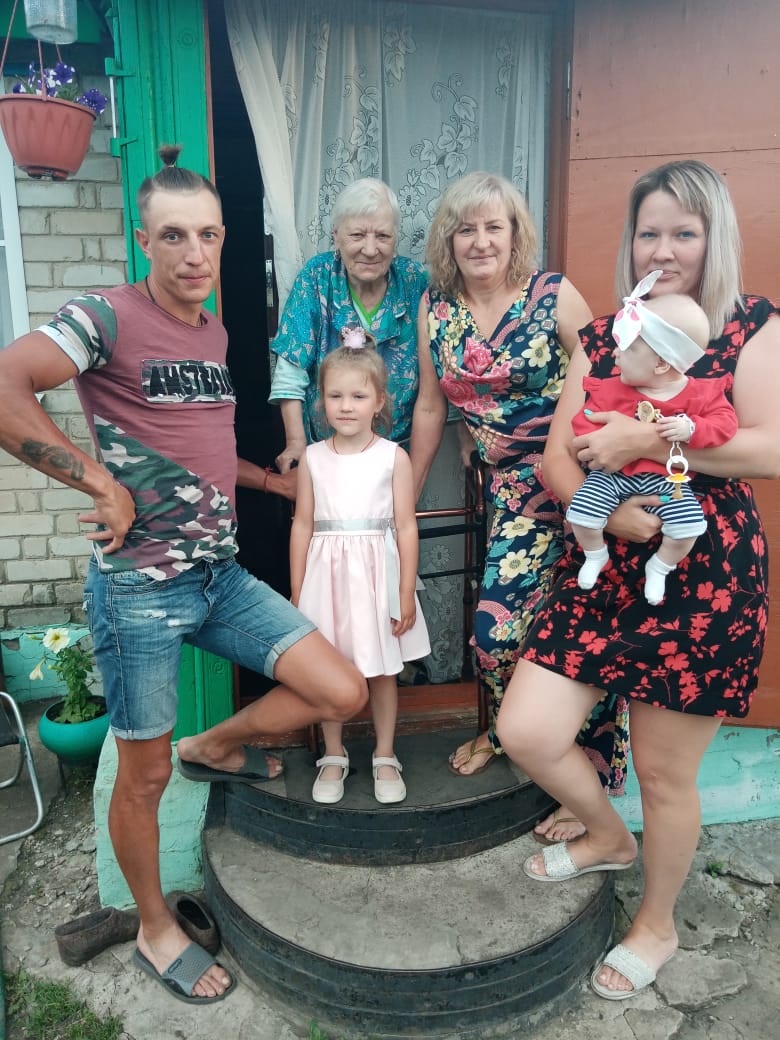 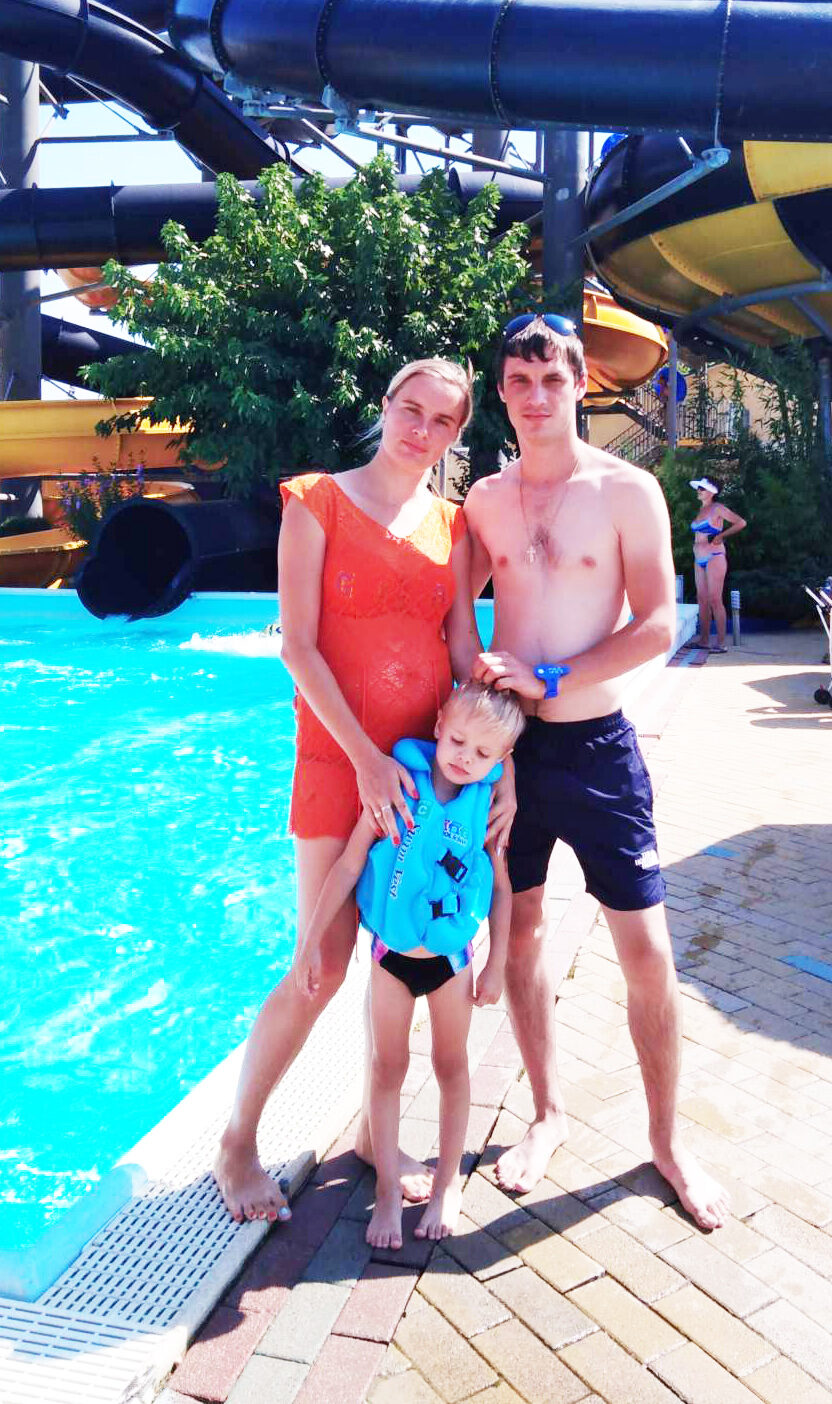 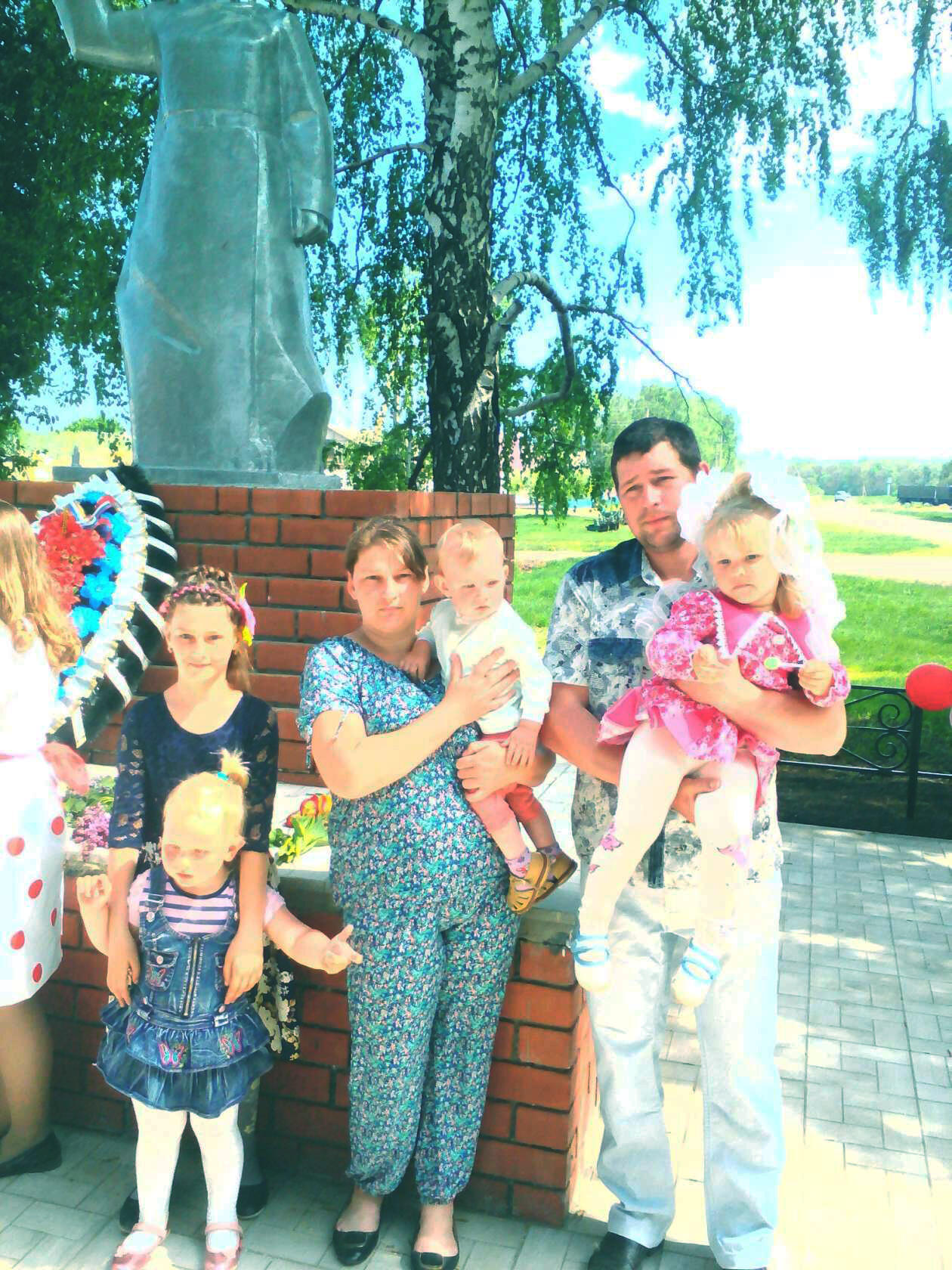 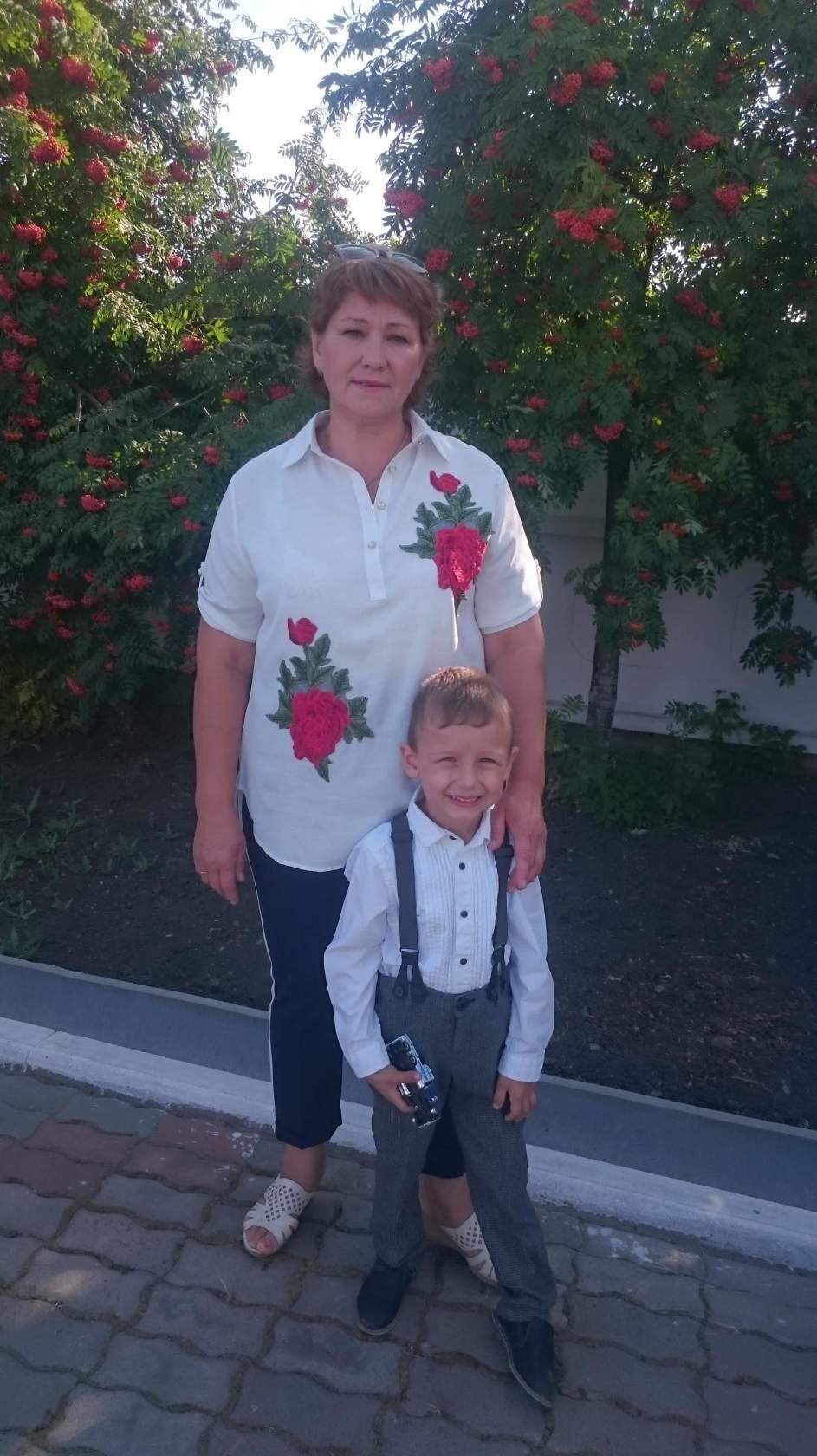 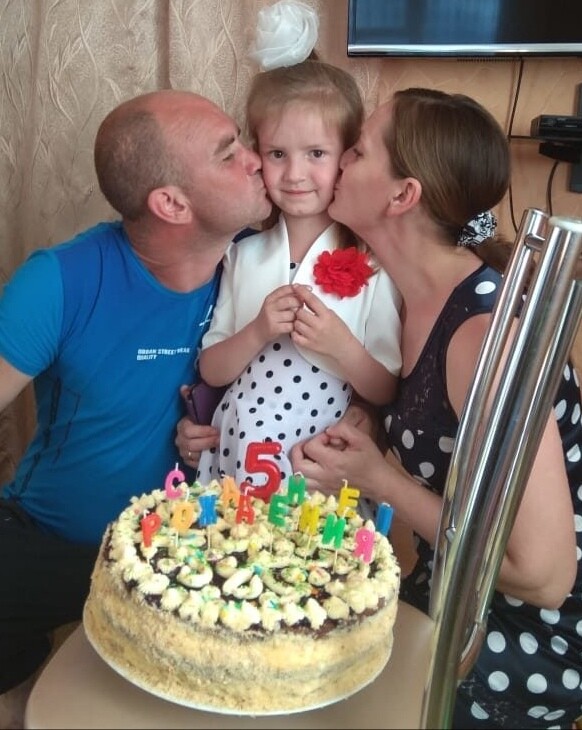 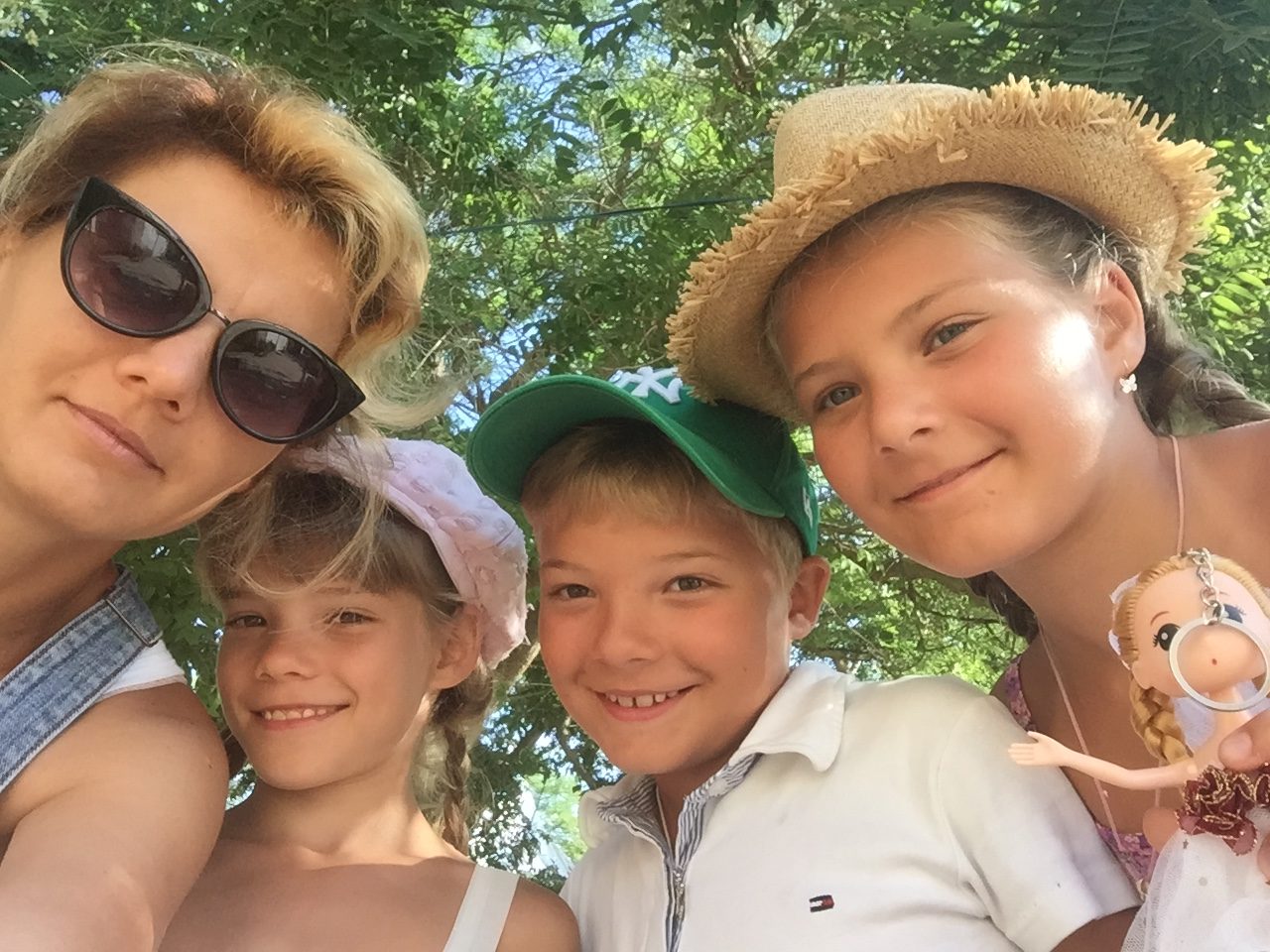 Спасибо за внимание!